CONGRESS AND TWITTER
Top 20 hashtags used by members of Congress in 2017
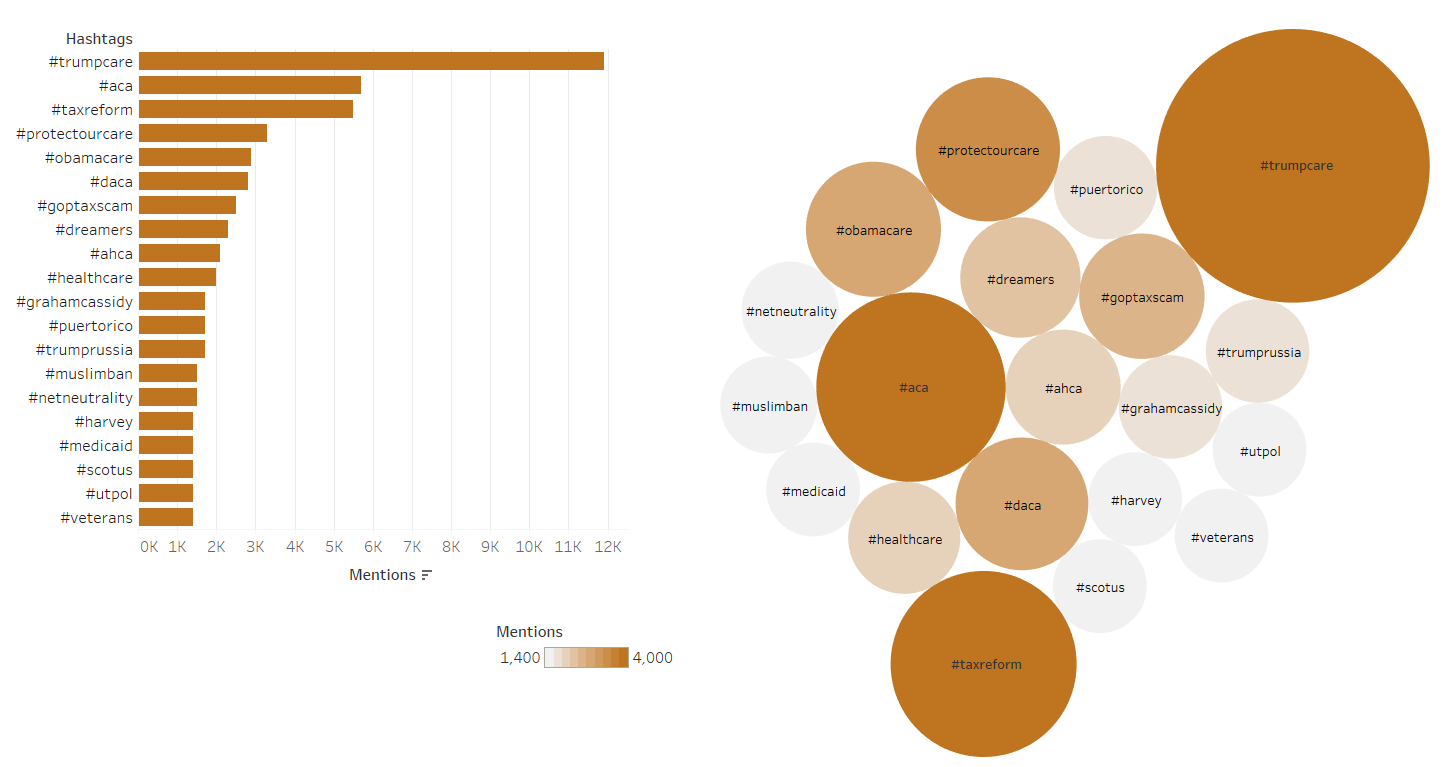 Sources: Twitter. Quorum.
1
December 15, 2017 |  Theo Goetemann